Experts Group Übergabe Consulting
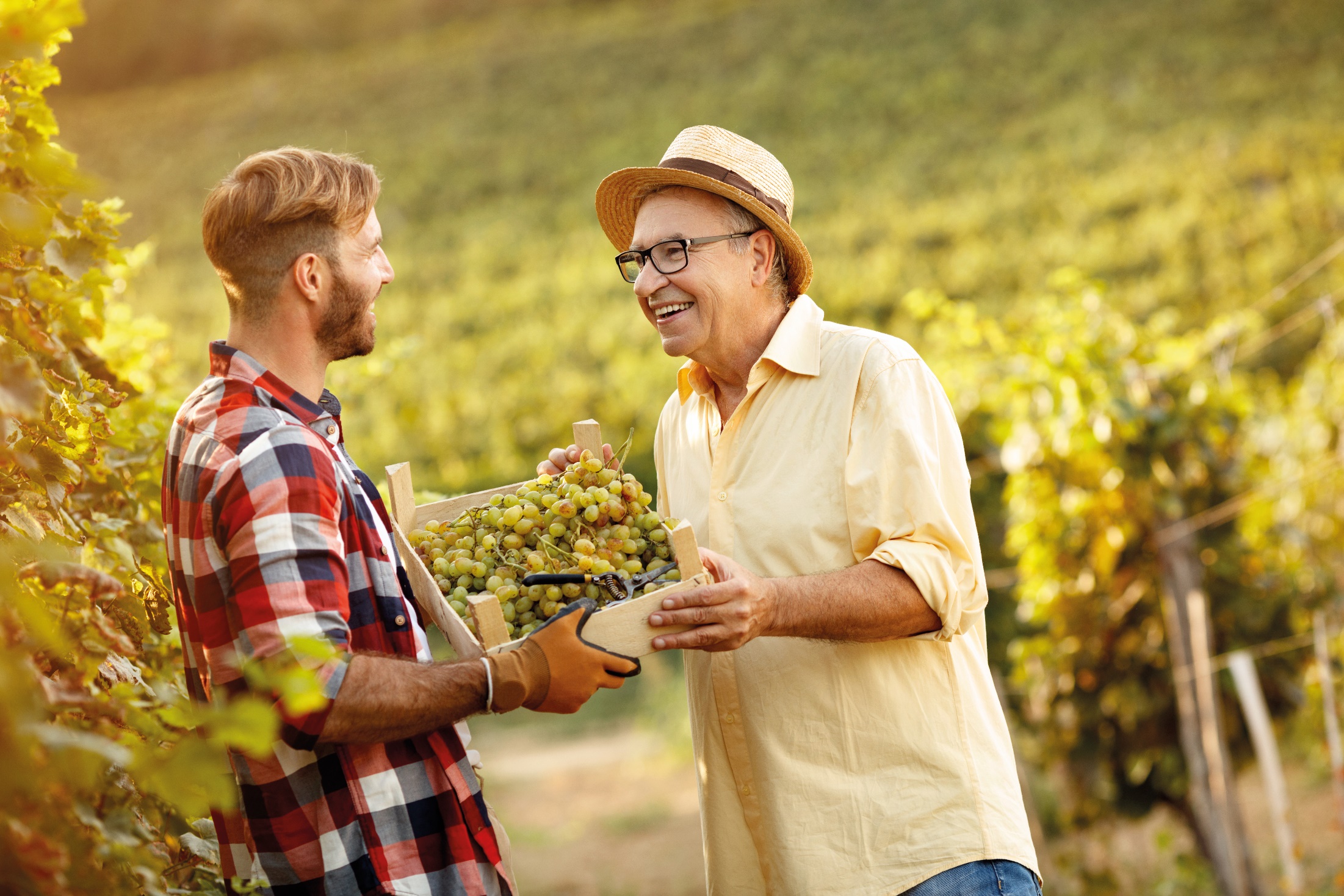 Trends in der Unternehmensbewertung
Mag. Gerhard Pettin, Landessprecher
10.05.2023
Experts Group Übergabe-Consultants
Organisiert in der Fachgruppe UBIT
Qualifizierte Experten im Bereich der Unternehmensnachfolge, Betriebsübergabe/-übernahme, Unternehmenskauf/-verkauf
Rund 110 Mitglieder in Österreich, davon 13 in Salzburg
Nachweis mehrjährige Praxiserfahrung und Branchen Knowhow
2
Einsatzgebiete – wo wir unterstützen!

Unternehmensnachfolge innerhalb der Familie
Betriebsübernahme/-übergabe, Unternehmenskauf/-verkauf außerhalb der Familie (Klein- und Mittelunternehmen)
Mergers & Akquisitions (große und internationale Unternehmen)

Unsere Kernbotschaft lautet:

Rechtzeitige Planung, um zum richtigen Zeitpunkt ein starkes Unternehmen zu übergeben!
Fachgebiete Übergabe Consultants                                       – worin wir Sie gerne unterstützen!
Entscheidungsfindung und Vorbereitung
Begleiten den gesamten Prozess
Analyse, Erstellung und Aufbereitung von Unterlagen
Aufzeigen von Risiken und Potentialen
Unternehmensbewertung
Finden potentielle Unternehmen und Käufer
Verhandeln mit Käufer und Verkäufer
Koordinieren aller Beteiligten
Lösen von Blockaden und Konflikten
…
Soft Facts
Hard Facts
4
DER (UNTERNEHMENS-) WERT?

Subjektiv (z.B.: Käufer erwirbt einen Arbeitsplatz)
Zielabhängig (Blickwinkel, Interessen) => Motivation

„Unternehmen ist das wert, was ein Käufer bereit ist dafür zu zahlen“

Zusammensetzung\Methode:
Hard Facts\Verfahren                  +
Soft Facts\DUE DILIGENCE

Gekauft wird:
Die Zukunft (nicht die Vergangenheit) zu einem (subjektiv) fairen Preis
5
KMU - GÄNGIGE METHODEN & ANLÄSSE

Ertragswertverfahren (U -Wert = zukünftig erwartete Erträge)
DCF-Methode (Abzinsung zukünftiger Cashflow)
Multiplikatoren (Vergleichsverfahren Peer Group, Branche                  => Umsatz, EBIT, EBITDA)
Praktiker Methoden (Achtung: Keine wissenschaftlichen Standards, Branchenspezifische Usancen/Methoden)

Eigentümerwechsel (Transaktion)
       Kauf-/Verkauf; Scheidungen, Insolvenz-/Liquidationsverfahren
       Spaltungen, Ausübung von Aufgriffsrechten

Keine Transaktion
     Bonitätsbeurteilungen, Überprüfung von Kreditrisiken, Verpachtung  von Unternehmen,
6
AUSGANGSSITUATION…
Betriebe beschäftigen sich mit dem Thema Unternehmenswert/ 
     Wertermittlung oft (zu) spät im Rahmen der Übergabeplanung 
     => KEINE RECHTZEITIGE VORBEREITUNG
Wesentliche qualitative Wertfaktoren sowie mögliche Werttreiber sind nicht bekannt oder werden nicht gepflegt
Zwischen einem (fairen) Marktpreis und den (Wunsch-) Vorstellungen des Übergebers/Übernehmers gibt es in der Praxis oft gravierende Unterschiede
Unterschiedliche Methoden und Bewertungsanlässe ergeben eine wertmäßige Bandbreite
7
PRAXIS
Die sogenannten „klassischen Verfahren“ sind quantitative ausgerichtete Methoden („leben“ von aussagekräftigen Daten)
Unterschiedliche Ergebnisse mit den jeweiligen Verfahren
Der errechnete Unternehmenswert ist abhängig von den Bewertungsansätzen und den individuellen Gewichtungen
Jahresabschlüsse werden steuerlich ausgerichtet – Problem: Datenaktualität 
Prognoseunsicherheiten (z.B.: Fristigkeit des Eintritts der Einnahmenüberschüsse…) bzw. fehlende Planrechnungen
=> Ohne rollierende Planungen und Anpassungen geht es nicht
8
AUFGABENSTELLUNG

Die Ermittlung der unmittelbare Einflussfaktoren auf eine nachhaltige Ertragskraft:

        - Gesamtbild des Unternehmens
        - Stärken und Schwächen
        - Abgeleiteten Chancen & Risiken

     = Teilelemente im Rahmen einer betriebswirtschaftlichen
        DUE DILIGENCE (= MACHBARKEITS) Überprüfung!
9
AUSWIRKUNGEN DER AKTUELLEN KRISEN AUF DIE WERTERMITTLUNG IN DER PRAXIS

Zu den „klassischen“ Werttreibern wird über die „Hintertüre“ auch die „Nachhaltigkeit“ (ESG Aspekte – Umwelt, Soziales „gute Unternehmensführung“) bei KMU`s in Bewertungen, Ratings zunehmend miteinfließen  
     => Wesentliche (zukünftige) Imagefaktoren (Marktsicht)
Detaillierte Unternehmensanalysen mit Fokus auf die qualitativen Wertfaktoren haben stark an Bedeutung/Gewicht gewonnen, da:
        - Fehlende Datenaktualität 
        - Atypische Geschäftsverläufe (Umsatzeinbrüche, „Mondpreise“,
          Lieferengpässe/Überlager, a.o. Erträge…)
10
WERTTREIBER/QUALITATIVE ASSETS (Beispiele, klassisch)
Führungs-, Personalstruktur (Organisation)
Standort, Absatzwege, Absatzgebiete
Marktfaktoren (Lieferanten, Konkurrenz, Kundenstruktur)
Modernitätsgrad (Anlagen, MIS, Markauftritt….), „Frische“..
Qualität der Kundenbeziehungen
Know how Absicherung (Patente, Lizenzen…)
Kernprozesse
Verträge
Standing/Reputation des Unternehmens bei „stakeholdern“
Umfeldfaktoren (gesellschaftliche, politische, technische Entwicklung)
WERTTREIBER „NACHHALTIGKEIT“ – ESG  DUE DILIGENCE
(Beispiele, Trends in der Unternehmensbewertung)

UMWELT
      - Abfall-/Sondermüllkonzepte
      - Energie., Wasserverbrauch (Maßnahmen…)
      - CO2 Emissionen

SOZIALES
      - Interne Arbeitsbedingungen & Lieferketten
       - Arbeitssicherheit (Reduktion Unfälle, Krankheit)

UNTERNEHMENSFÜHRUNG
      - IT - Sicherheit
      - Transparente Strukturen
      - Diversität auf Führungsebene
TRENDS in der UNTERNEHMENSBERWERTUNG

 - Nachhaltige Investments 

 - Digitalisierungsgrad des Kaufobjektes
     * Transformation bestehender Geschäftsmodelle
     * Webbasierende Geschäftsmodelle (Plattformen => Webshop,…)

            Diskontinuität im Vergleichszeitraum durch kurzfristige
            Veränderungsprozesse. Krisen haben die Prozesse beschleunigt
 
             Bedeutung von Prognoserechnungen hat stark zugenommen
TRENDS in der UNTERNEHMENSBERWERTUNG

Neue Methoden der Prognoserechnung/Verringerung des Prognoserisikos
    Verlängerung der Planungshorizonts um eine Konvergenzphase aufbauend auf
    der Detailplanung bei Änderungen bestehender oder neuer Geschäftsmodelle
            Einsatz von Szenario Techniken (z.B.: „Monte Carlo“)

 -  Neue Herausforderungen für den Bewerter
    Von der Datensammlung & -aufbereitung hin zur Analyse von Ergebnissen => 
     Einsatz neuer Tools und Techniken (KI, Process Mining, lernende Algorithmen)
              Prozesse über digitale Spuren analysieren, rekonstruieren bzw.                        	-optimieren
DEFIZITE AUS DER PRAXIS – ZUSAMMENGEFASST

Ausschließliche Anwendung von quantitativen Methoden – mit Vergangenheitsorientierung 

Keine (oberflächliche) qualitative Unternehmensbewertung
       -  Zeit-, Kostenproblematik 
       -  Aktualität und Verfügbarkeit der Daten/Informationen
                Problematik hat im Covid Zeitraum massiv zugenommen!
                 Aktuelle Thematik Ukrainekrise: Working Capital (Lager…)
Werttreiber (Wertindikation), welche zur Bestimmung zukünftiger Erfolge dienen können (Trendentwicklung in der U – Bewertung), werden nicht in die Betrachtungen mit einbezogen
                Vernachlässigung im Krisenzeitraum
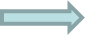 15
I. FALLBEISPIEL
Ausgangssituation: 
    Familienbetrieb (Tischlerei): Positives EK, letzten 5 Jahre („aktuelle“ Bilanz 2021), buchmäßiger Gewinn, keine negativen Auswirkungen im Krisenzeitraum,  bereinigter positiver Ertragswert; Interessent aus der Branche, Chef will aus Altersgründen Ende 2023 aufhören
Ergebnisse Betriebswirtschaftliche DueDiligence (auszugsweise):
Inhabergeführtes Unternehmen – autoritär (starke Mitarbeiterfluktuation in den letzten beiden Jahren im FA - Bereích, kein Organisationskonzept)
Hohes Abhängigkeitsverhältnis von 2 Großkunden (Umsatzanteil: ca. 60%), mit langjährigem persönlichen Kontakt zu den Auftraggebern
Kein vorhandenes Managagementinformationssystem
Veralteter Marktauftritt, keine aktiven Marktaktivitäten
Standort hat einen gegebenen Investitionsbedarf (Heizanlage,CNC)
16
II. FALLBEISPIEL
Ausgangssituation: 
    Elektronikunternehmen (GmbH): Negatives EK, Hoher Grad an Digitalisierung (u.a. Erfolgreicher Onlinevertrieb)  Expansionshindernis: finanzielle Mittel, Wachstumsfinanzierung als Verkaufsmotiv, „Hausaufgaben“ (u.a. Energiesparmaßnahmen) in Umsetzung

Ergebnisse betriebswirtschaftliche DueDiligence (auszugsweise):
Das EBIT konnte im Jahr 2022 um 24% (Vgl. mit WJ.2021) erhöht werden  
Innovative Produkte (Weiterentwicklungen im Krisenzeitraum) 
Hohe Mitarbeiterqualität (laufende Schulungen), keine Fluktuation 
Qualitätssicherungssystem (ISO 9001) wurde eingeführt
Professioneller Marktauftritt und – laufende Aktivitäten 
Ausgeprägtes Managementinformationssystem (u.a. regelmäßge SOLL/IST Vergleiche, Liquiditätsplanungen usw.)
17
ERGEBNISSE
Beispiel 1: 
     Die abgeleitete kurzfristige Nachhaltigkeitsdauer, verbunden mit dem Risikopotenzial innerhalb der Organisations-, Kunden- sowie Vertragsstruktur und des sich darstellenden Investitionsstaus hat zu keiner Kauftransaktion seitens des ursprünglichen Interessenten, trotz einer erheblichen Reduktion des Angebotspreises im Krisenzeitraum, trotz guter kurzfristiger Auslastung, geführt. 
Beispiel 2:
     Attraktives Angebot (mehrheitliche Anteilsübernahme) eines  namhaften Elekronik-Konzerns. Weiterbeschäftigung der Gesellschafter innerhalb der operativen Geschäftsführung im Entwicklungsbereich sowie der Kleinserienproduktion. Positiv beurteilt wurden insbesondere der Grad der Digitalisierung sowie die zukunftsorientierten Entwicklungen, mit einem hohem gegebenen Nachhaltigkeitspotenzial
18
RESÜMEE
Die aktuellen Krisen verstärken die Bedeutung & Wichtigkeit einer umfassenden vorbereitenden betriebswirtschaftlichen Unternehmensanalyse im Rahmen der Wertermittlung 
Nicht alles was quantitativ glänzt ist Gold
Ein sehr genauer Blick hinter die (betrieblichen) Kulissen lohnt sich 
Qualitative Assets als Werttreiber müssen transparent gemacht werden und in den Zukunftsbetrachtungen und Planungen mit einbezogen werden, welche stark an Bedeutung gewonnen haben
Experten mit Branchen Knowhow sind wichtig – Diese sollten  prozess- & zielorientiert eingesetzt werden, um ein möglichst ganzheitliches Bild zu erhalten.
19
Herzlichen Dank für Ihre Aufmerksamkeit!



Mag. Gerhard Pettin, Landessprecher EG ÜbergabeEmail: ub-pettin@aon.at

Finden Sie Ihren passenden Übergabexperten in Salzburg direkt unter: www.uebergabe.at
20